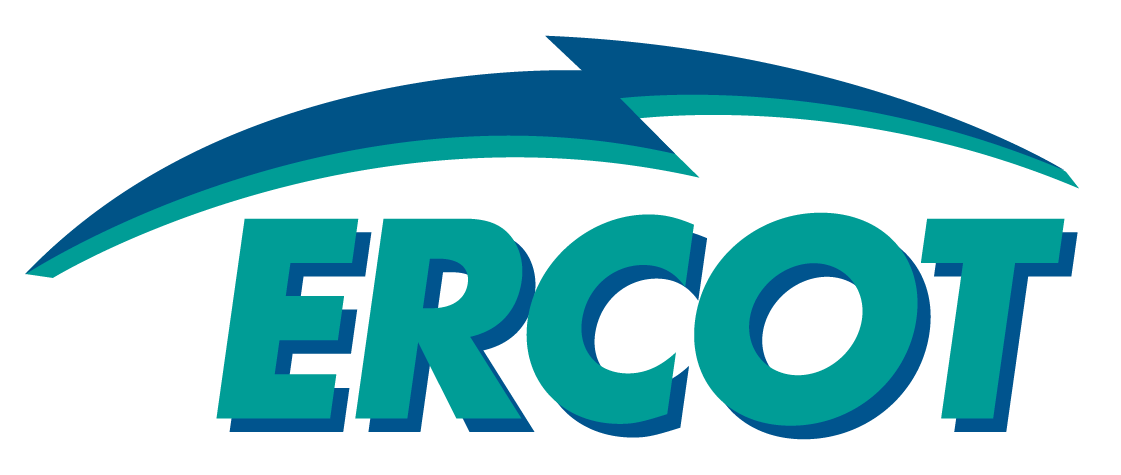 Capacity Forecast Report

Sean Chang
Market Analysis and Design

Suresh Pabbisetty CQF, ERP, CSQA
Credit

CWG/MCWG 
September 16, 2015
ERCOT Public
Capacity Forecast Model - History
ERCOT began posting of the Capacity Forecast Model results starting from February 24tth 2015.

The report shows:
Hourly forecast MW excess reserves for OD+1 through OD+6, with partial day forecast for OD+7.
For OD-1 through OD-7,
Hourly MW forecast for the Operating Day generated on the OD-1 relative to that day (the most recent capacity forecast for that day)
Actual MW excess reserves for that hour
HUBBUSAVG price for the hour

Posted forecast values are P50.
ERCOT Public
Capacity Forecast Model – Model recap
The idea is that Reserve Forecast could help to identify potential scarcity events during the forward week.

With the implementation of the Operating Reserve Demand Curve (ORDC), we expect an increased correlation between reserves and prices.

Reserves forecast calculation:

	Expected Reserves = 
		+ Non-Wind Resource HSL
		+ AWS Wind Forecast
		+ Load Resource RRS
		– Resource Outages
		– Load Forecast
		± Load Forecast Error
Capacity Forecast Model – Model recap
Model Run:
Capacity Forecast Model was run at 8 AM for Operating Days March 1, 2015 through August 31, 2015 with P50, and P90 exceedance confidence intervals.

Definitions:
Exceedance Confidence Interval, Pxx is xx% confidence that actual excess reserves will exceed modeled excess reserves
Model Error = Modeled estimated reserves - actual reserves
OFFn indicates forecast model run “n” days in advance of Operating Date.

Interpretation:
Positive model error indicates failure to predict while negative model error indicates false positive.
Correlation of 
Capacity Forecast Reserves to Actual Reserves
ERCOT Public
OFF4 P50 vs. Actual Reserves Correlation (MAR 2015-AUG 2015)
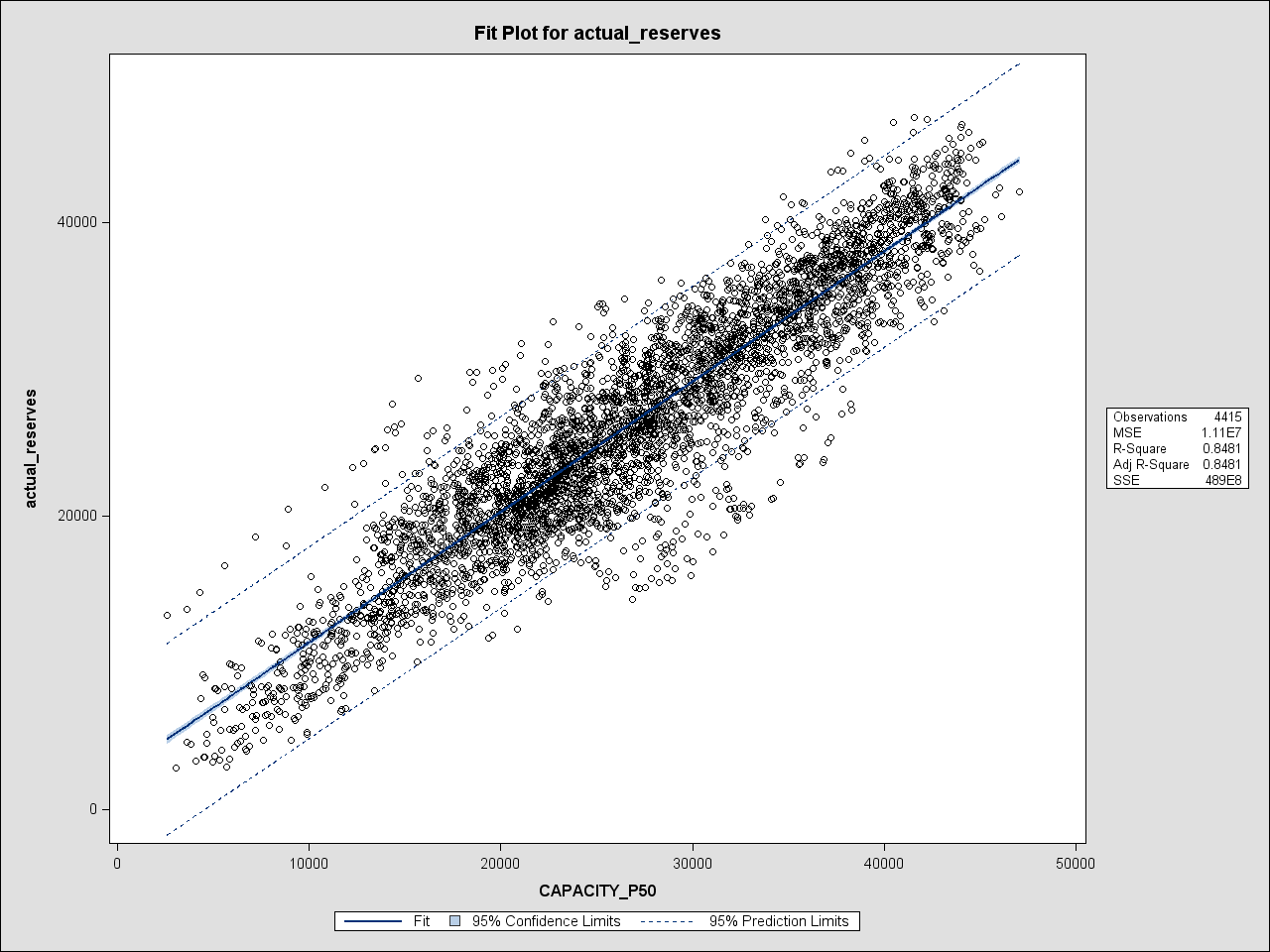 OFF1 P50 vs. Actual Reserves Correlation (MAR 2015-AUG 2015)
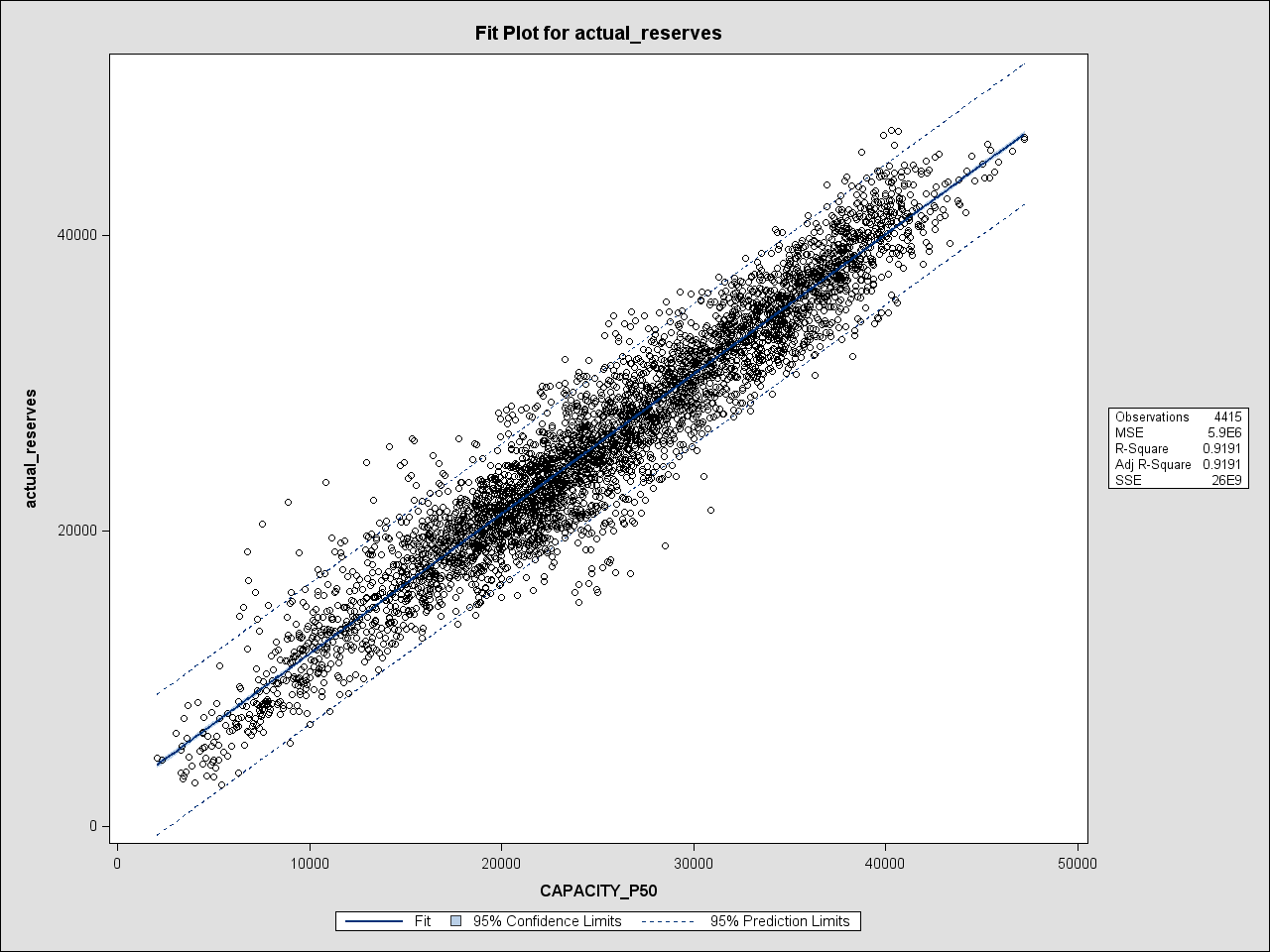 OFF4 P50 vs. Actual Reserves Correlation (Summer 2015)
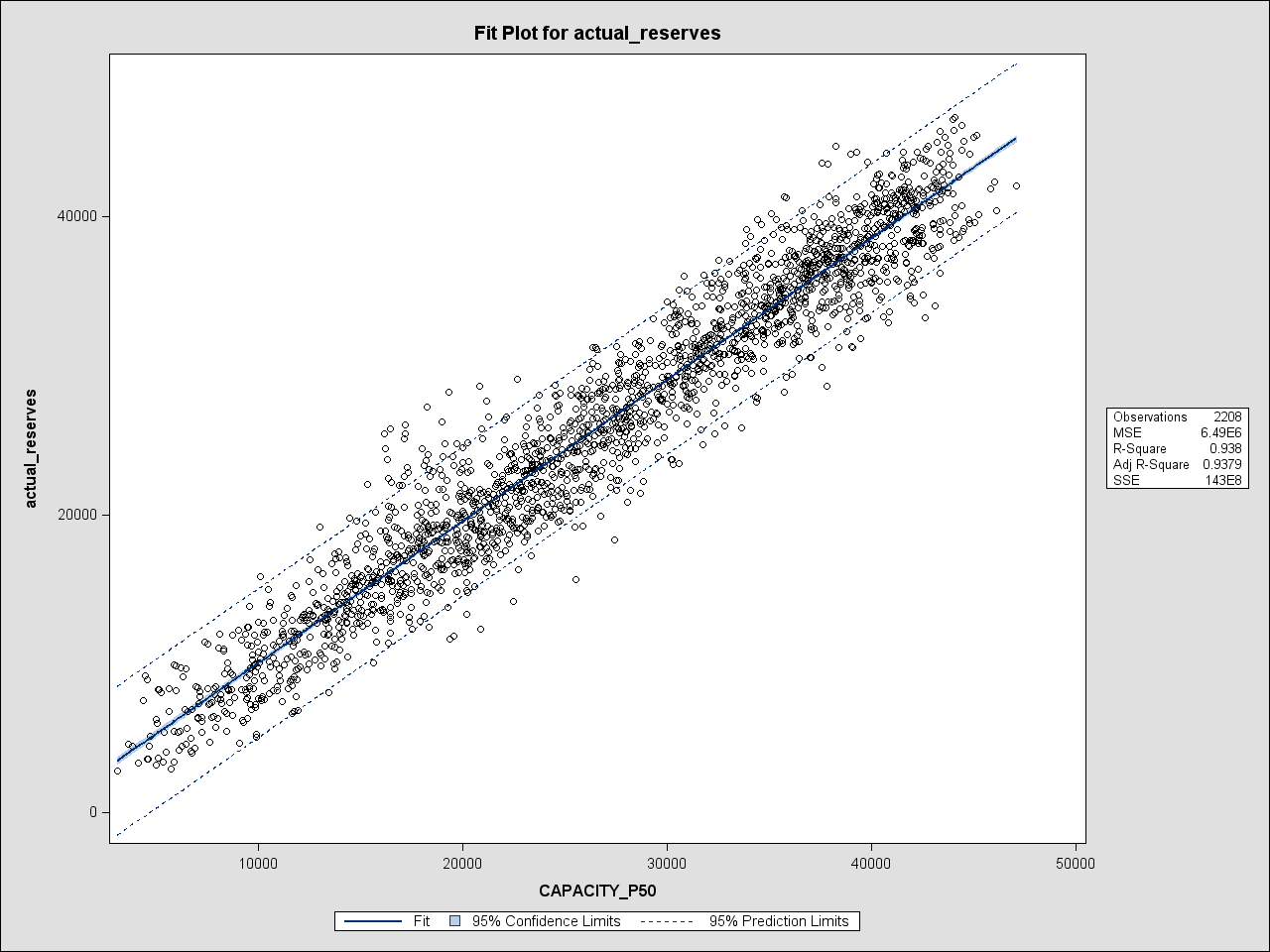 OFF1 P50 vs. Actual Reserves Correlation (Summer 2015)
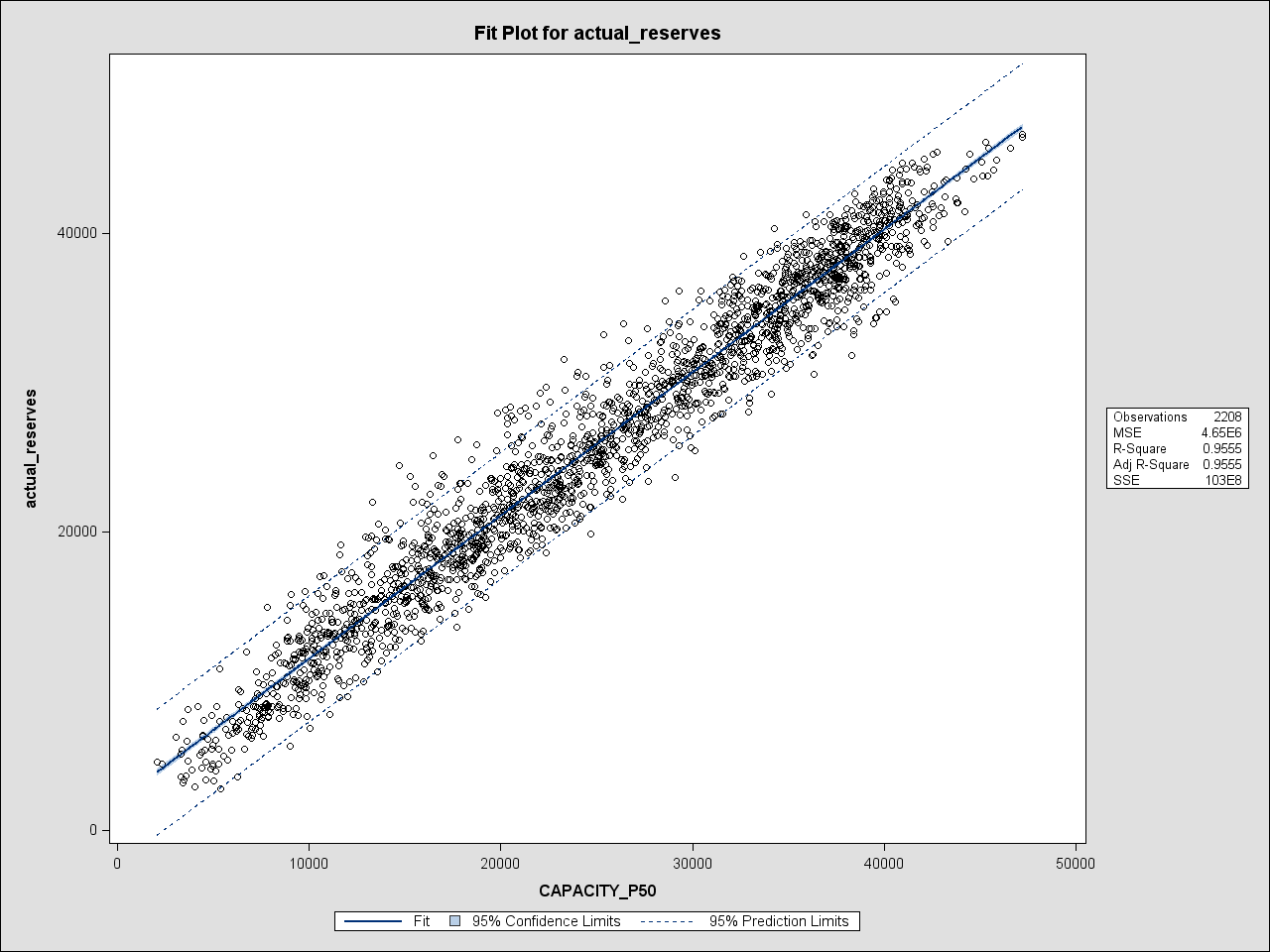 Capacity Forecast Model – Correlation Summary
Capacity Forecast Model Excess Reserves vs Actual Results Correlation Summary:
An Exceedance Confidence Interval of P50
Same Exceedance Confidence Interval is used for the corresponding reports published on MIS since late February 2015.
Capacity Forecast Model Reserves Error Statistics
ERCOT Public
Capacity Forecast Model – Error
Error = Forecast Reserves – Actual Reserves

Error < 0 means
Model predicted to have reserves lower than what they actually turned out to be
Type I Error or False Positive
Potential to ask for additional collateral but risk has not materialized

Error > 0 means
Model predicted to have reserves higher than what they actually turned out to be
Type II Error or False Negative
Potential failure to ask for additional collateral when risk has materialized

Note: Various combinations of Exceedance Confidence Interval (P50 vs P90), offsets (OFF1 vs OFF4) and Excess Reserves Thresholds (ERT MW) could be adjusted to model for desired level of risk.
Capacity Forecast Model OFF4 Reserves Error Statistics
Capacity Forecast Model OFF1 Reserves Error Statistics
Capacity Forecast Model – Error Statistics comparison
Error comparison across Exceedance Confidence Intervals:
Mean error with P90 is higher than that of P50
Standard Deviation of error with P90 and P50 are close

Error comparison across seasons:
Standard Deviation of error is relatively higher for Spring 2015 than that of Summer 2015

Error comparison across OFFset periods:
Standard Deviation of error is relatively lower for OFF1 than that of OFF4

Note: Please note that these comparisons are only based on a very limited dataset of model run. A larger dataset may be required for statistical significance.
Capacity Forecast Model Reserves Error 
Contributing Factors
ERCOT Public
Capacity Forecast Model – Error Contributing Factors
Primary Factors contributing to Model Error:

Net Load Error:
Net of Load Forecasting Error and Wind Forecasting Error
Some negative correlation is observed between Load Forecast Error and Wind Forecast 

Outage Error:
Units recorded in Outage Scheduler as having outages are actually online during the same period

HSL Error:
Telemetered HSL of units is different than the forecast HSL
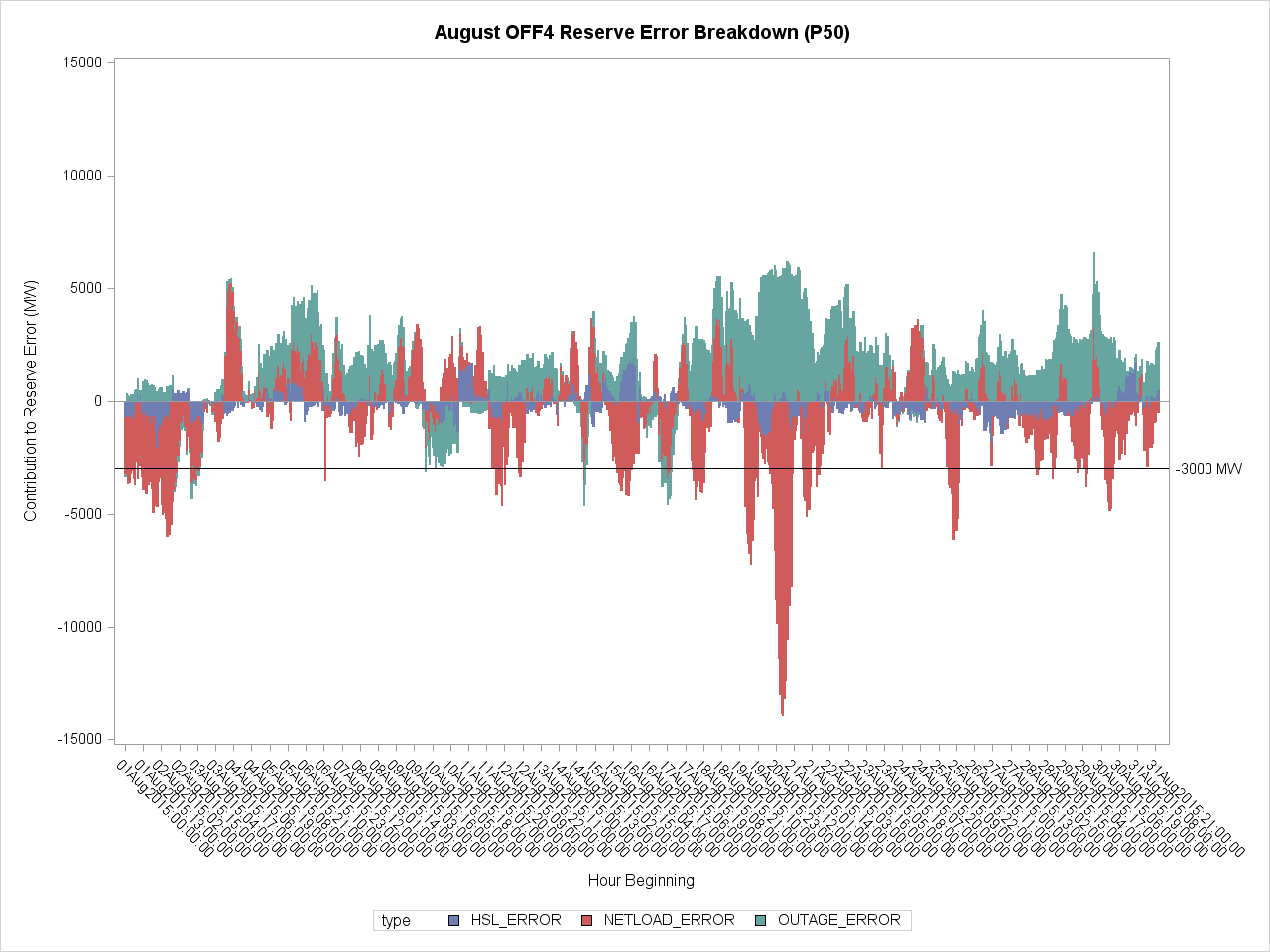 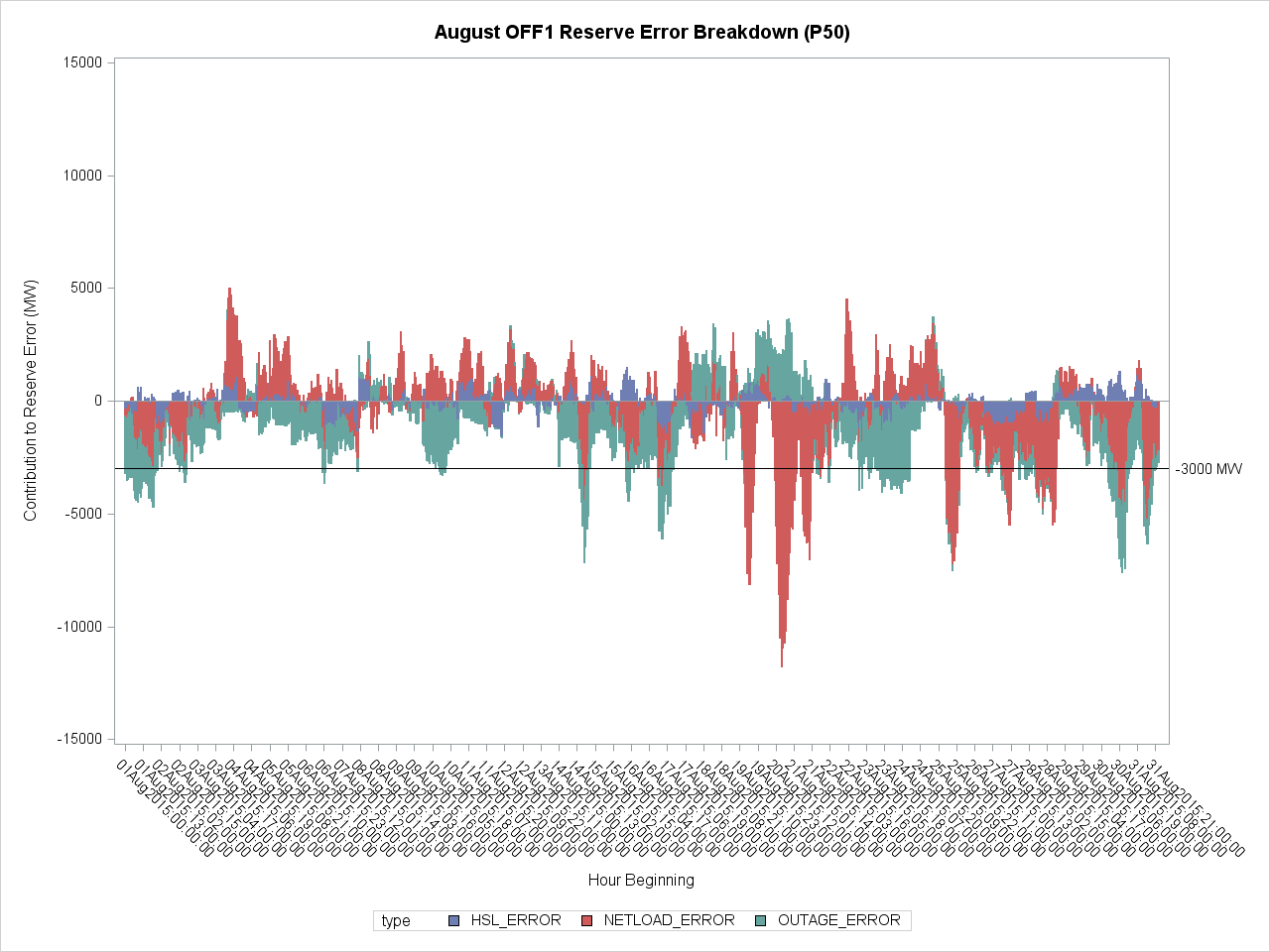 Capacity Forecast Model Reserves vs RTSPP Relation
ERCOT Public
Capacity Forecast Model – Reserves to RTSPP Correlation
log Forecasted Reserves to log RTSPP Correlation:
Capacity Forecast Model – Reserves to RTSPP Correlation
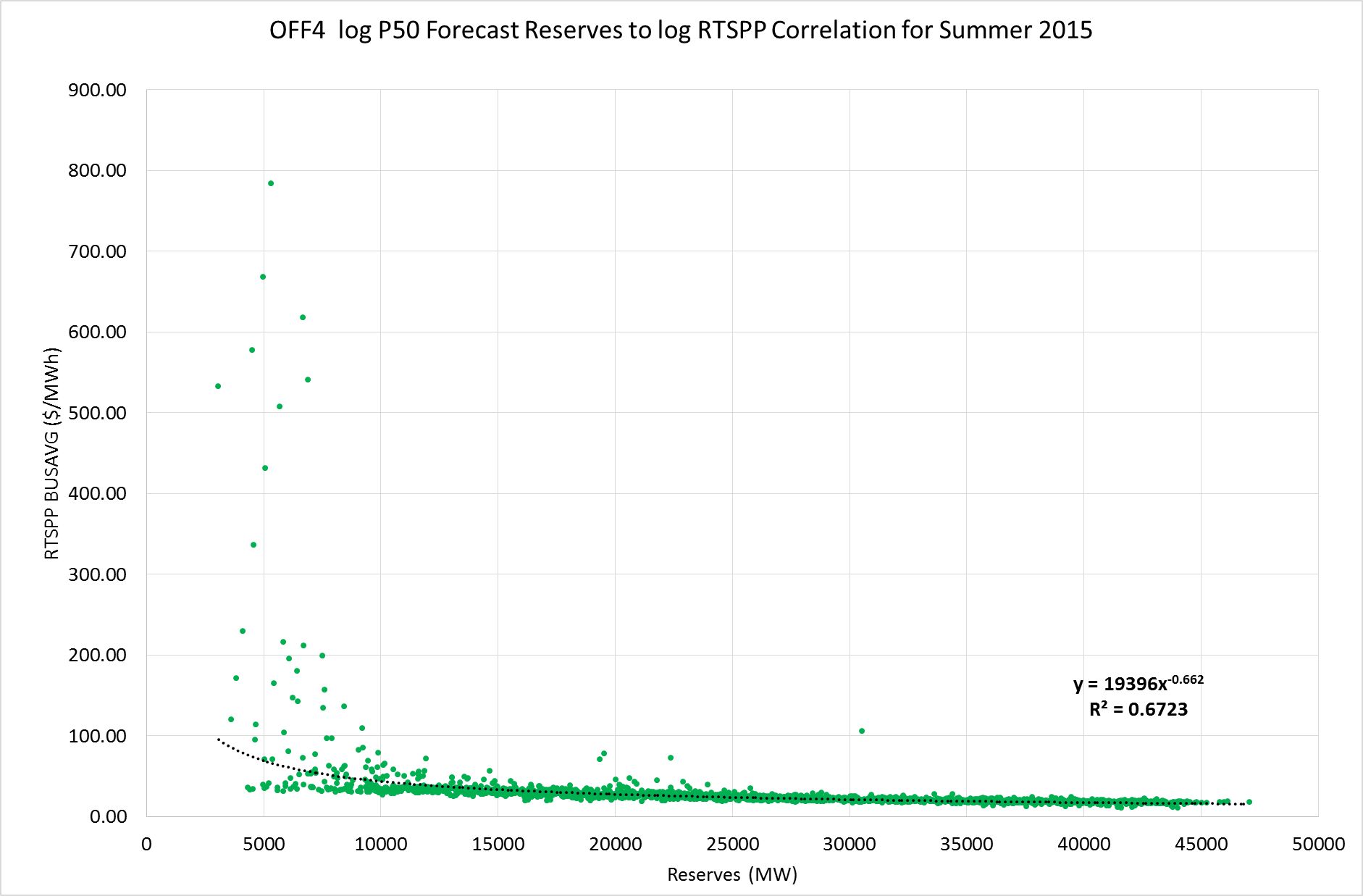 Capacity Forecast Model – Reserves to RTSPP Correlation
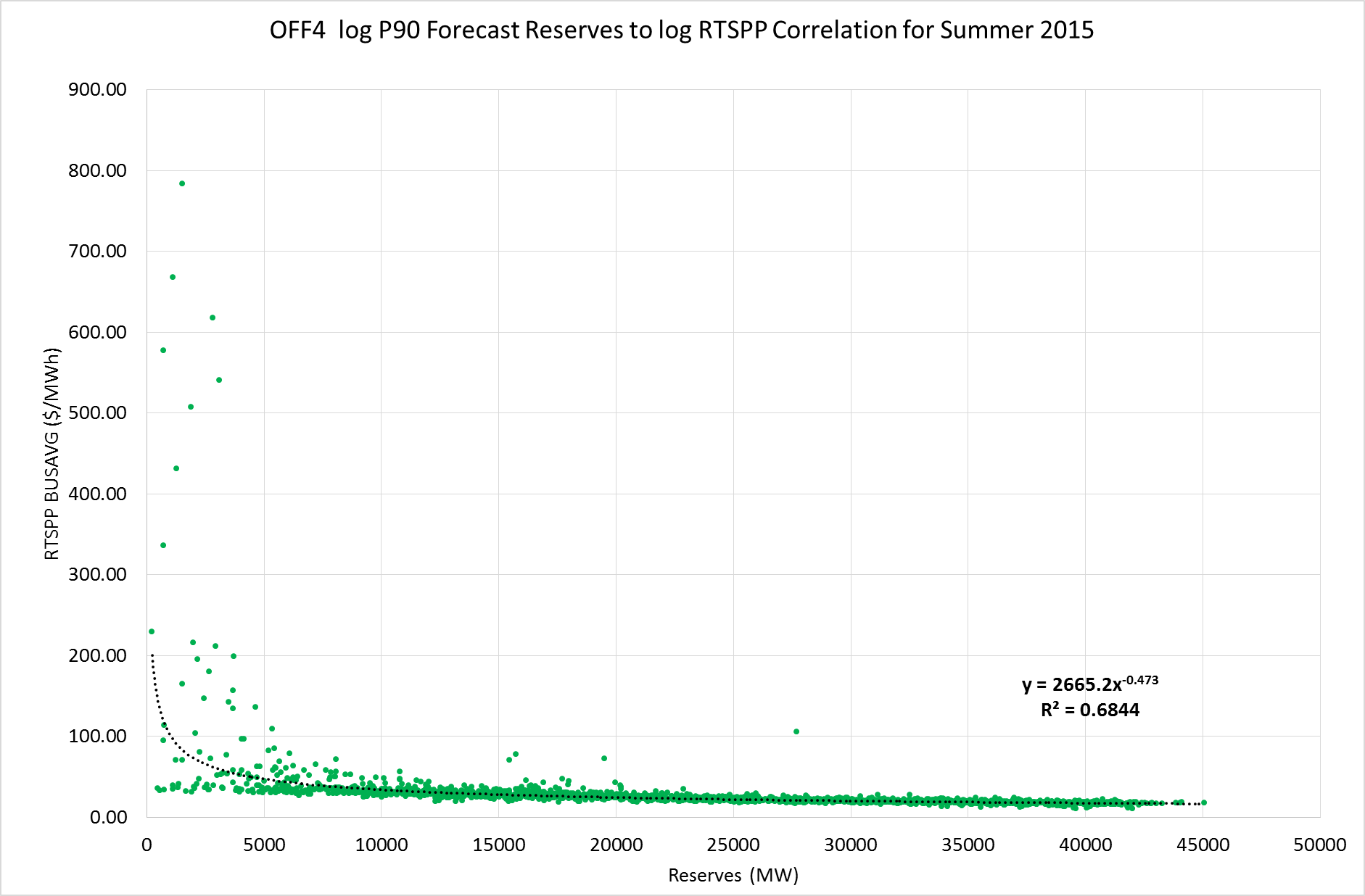 Capacity Forecast Model – Reserves to RTSPP Correlation
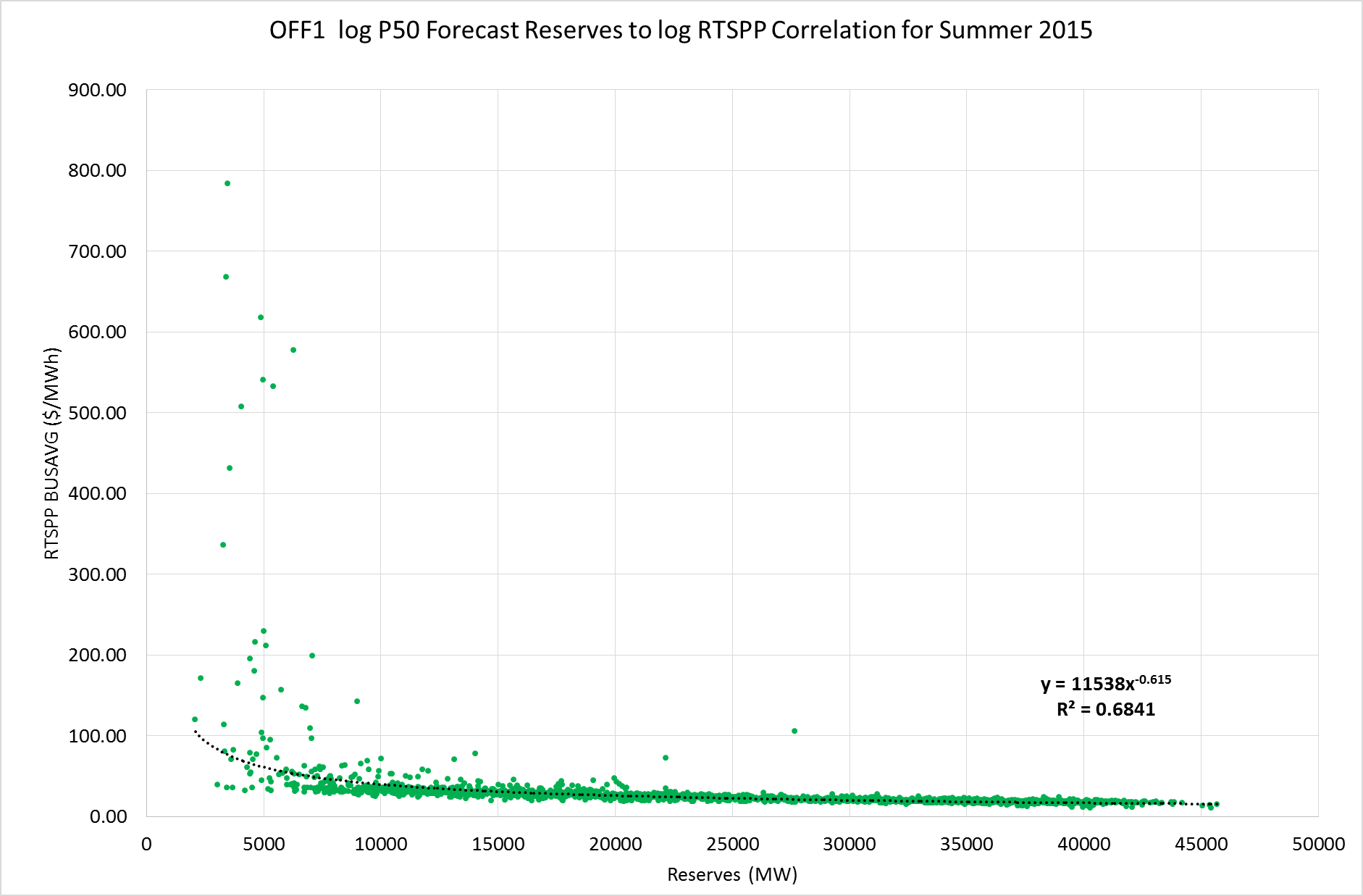 Capacity Forecast Model – Reserves to RTSPP Correlation
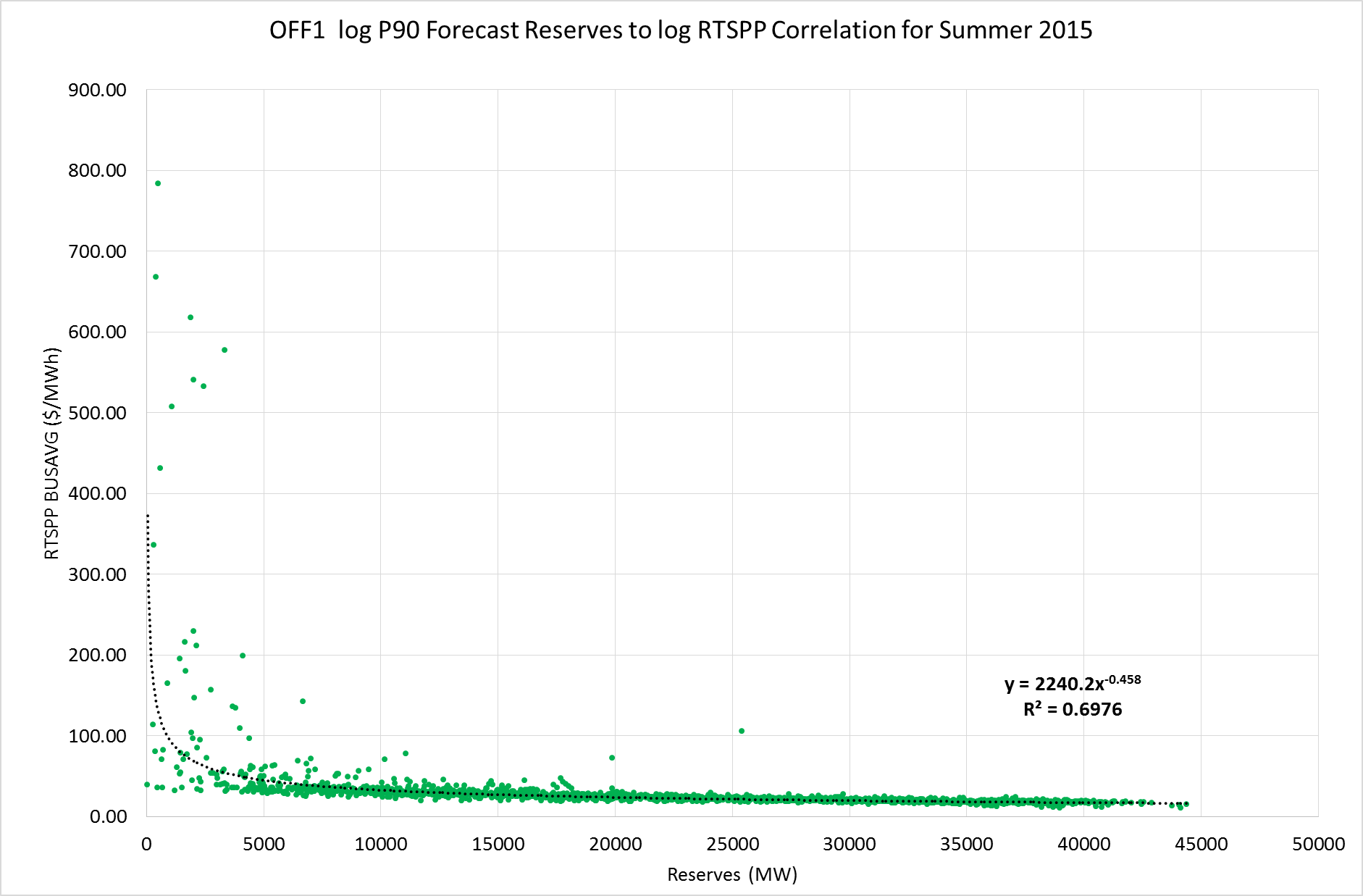 Capacity Forecast Model 
Results Summary
ERCOT Public
Capacity Forecast Model – Results Summary
Model predictability is relatively better in Summer than Spring
A summary of effects of various model Inputs is as follows;
Capacity Forecast Model – Results Summary continued..
Correlation of Forecast Reserves to Actual Reserves is really strong in Summer and it is relatively weak in Spring
Correlation of log Forecast Reserves to log HUBBUSAVG RTSPP is around 70%

Capacity Forecast Model could be one of the potential options for reasonably predicting price risk
Note: Supplemental graphs/charts available in APPENDIX.
Questions
Appendix
Additional Graphs/Charts
Correlation of 
Capacity Forecast Reserves to Actual Reserves
ERCOT Public
OFF4 P50 vs. Actual Reserves Correlation (Spring 2015)
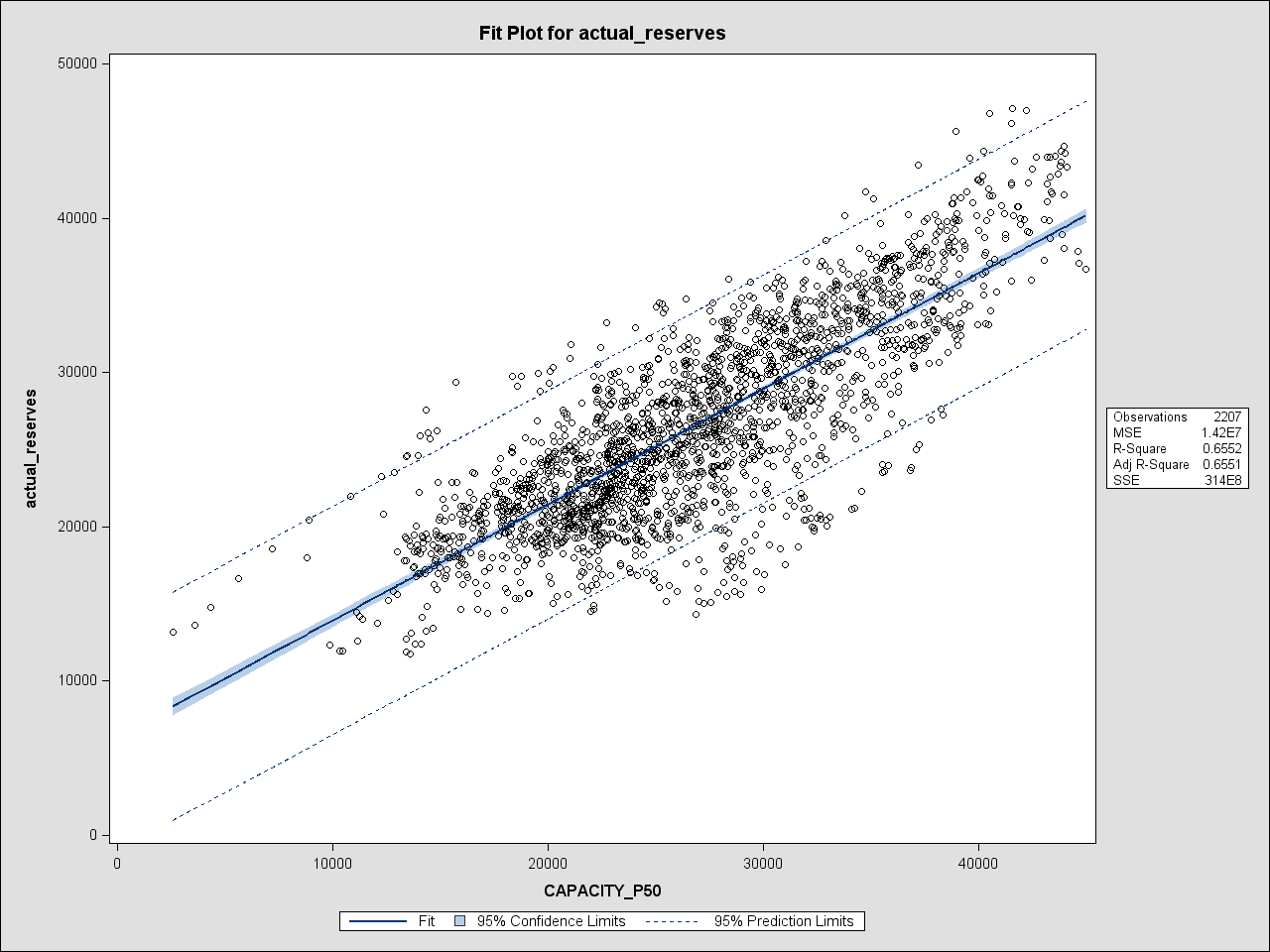 OFF1 P50 vs. Actual Reserves Correlation (Spring 2015)
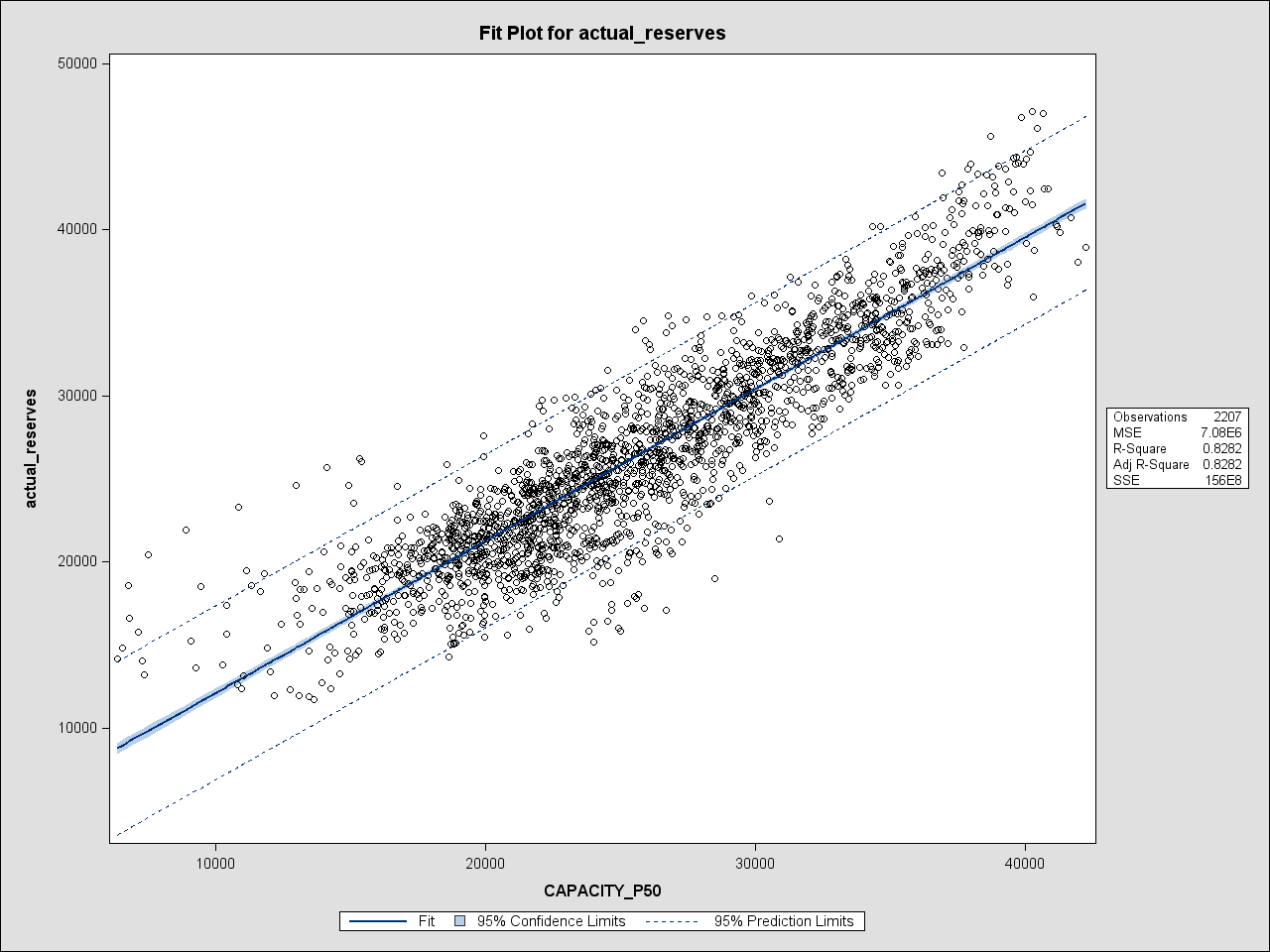 OFF4 P50 vs. Actual Reserves Correlation (August 2015)
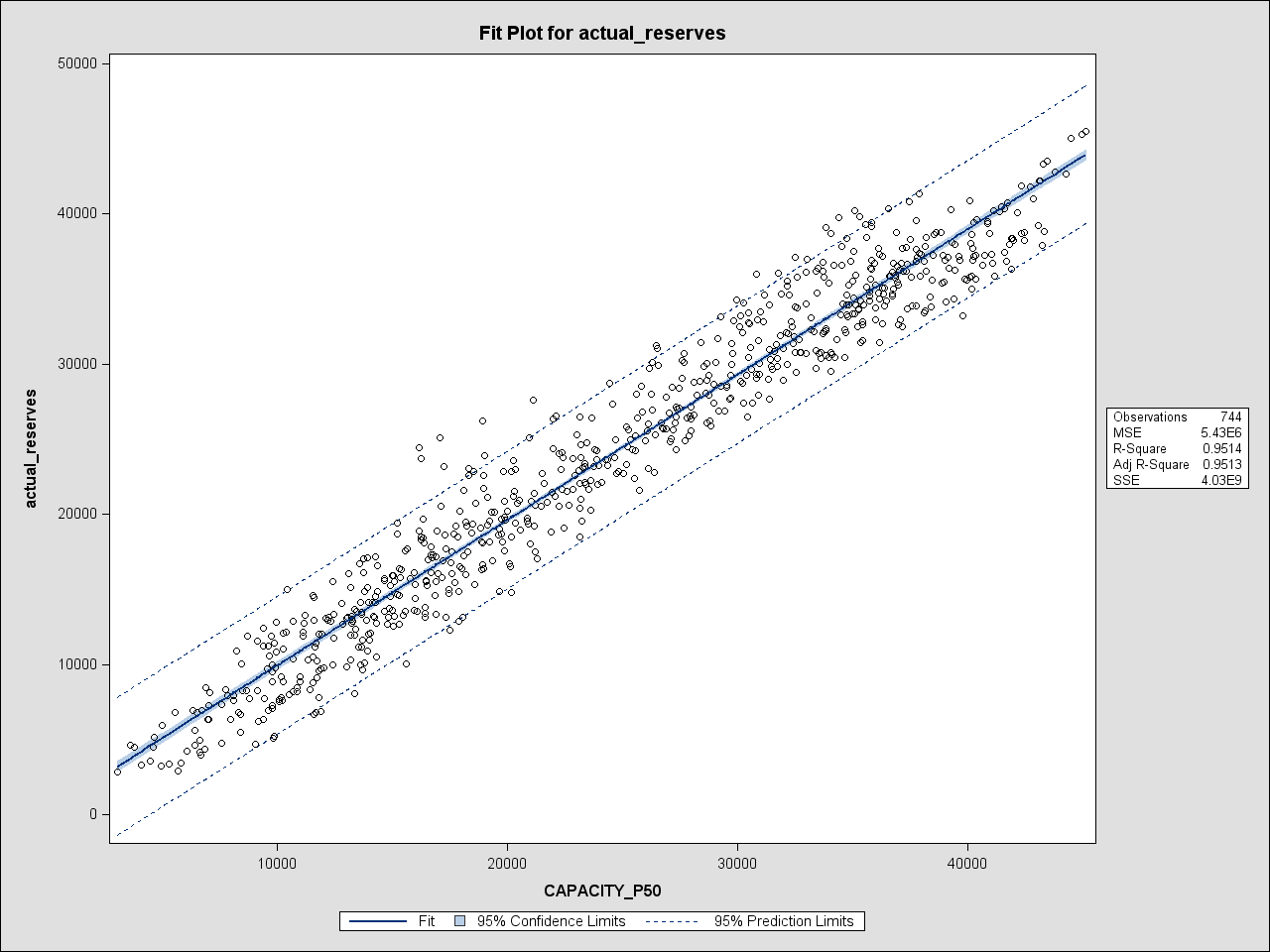 OFF1 P50 vs. Actual Reserves Correlation (August 2015)
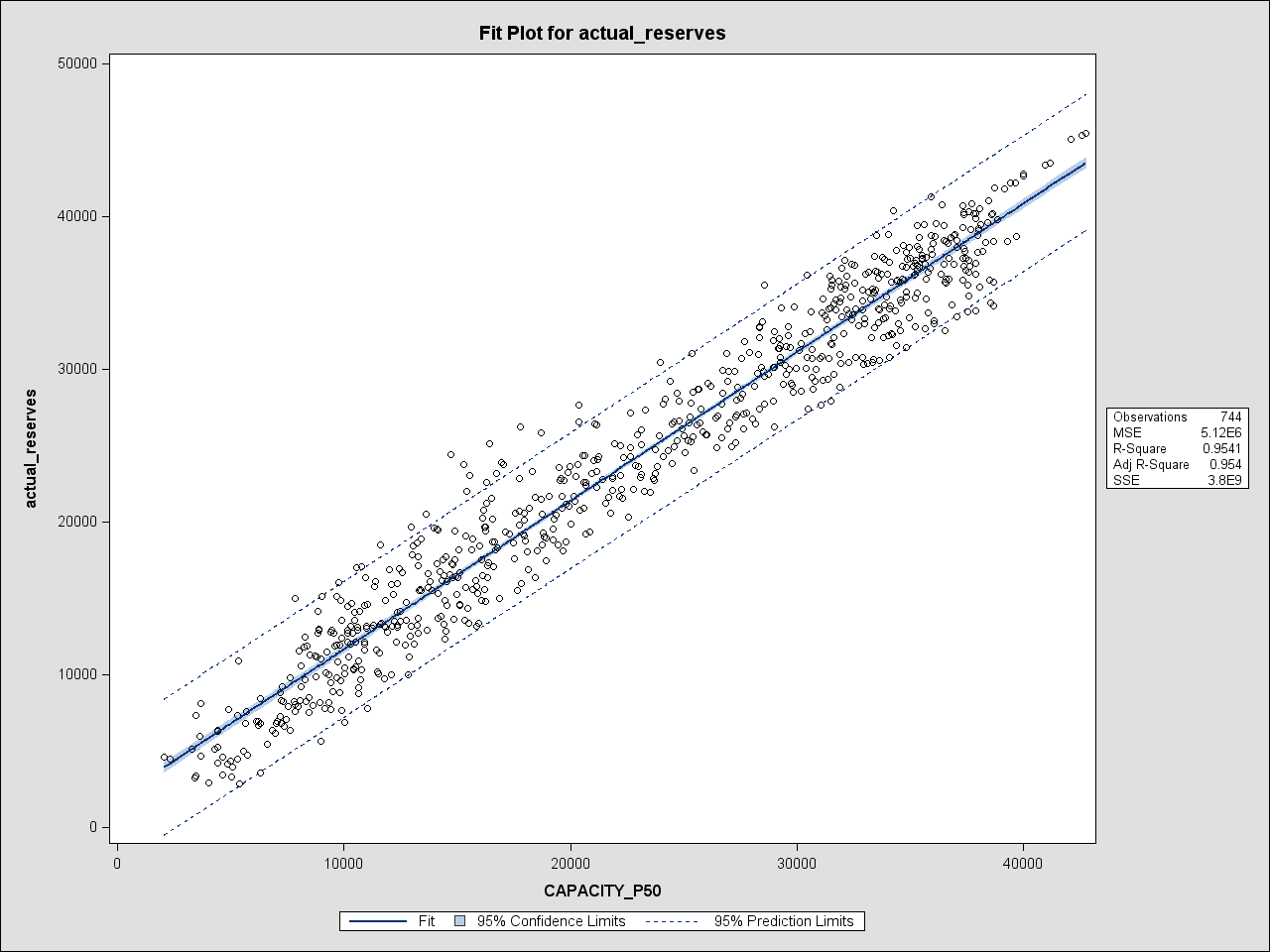